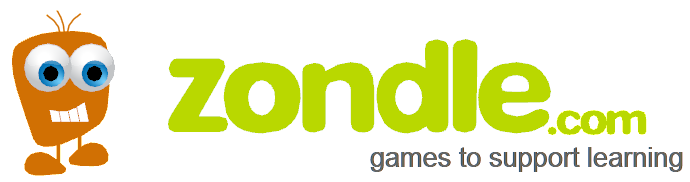 Lidija Kralj, prof.
OŠ Veliki Bukovec
Zondle je
online platforma za učenje kroz računalne igre 
za učitelje, roditelje i učenike
stvaranje i igranje obrazovnih igara

www.zondle.com
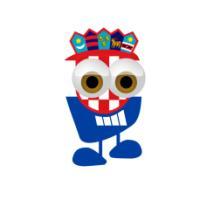 Zondle je
Pokrenut je 2010. godine
oko 70.000 registriranih korisnika 
iz više od 150 zemalja, koji su zajedno pripremili oko 106.000 primjeraka obrazovnih sadržaja
Program je besplatan i preveden na Hrvatski.
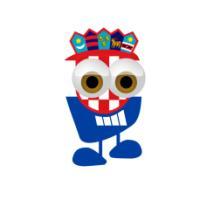 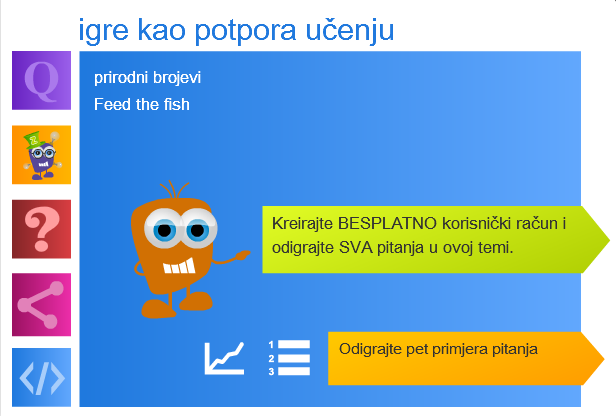 Zondle ima tri dijela:
bazu pitanja, koju mogu stvarati učenici i učitelji
interaktivne igre, većinom djelo autorskog tima Zondlea, ali dostupna je i mogućnost samostalnog stvaranja jednostavnijih igri
analitičko-pedagoški dio koji vodi brigu o analizi rezultata koji učenici postižu, potiče ih na pronalaženje točnih odgovora, prati napredak i daje povratne informacije o uspjehu.
Prijava u program
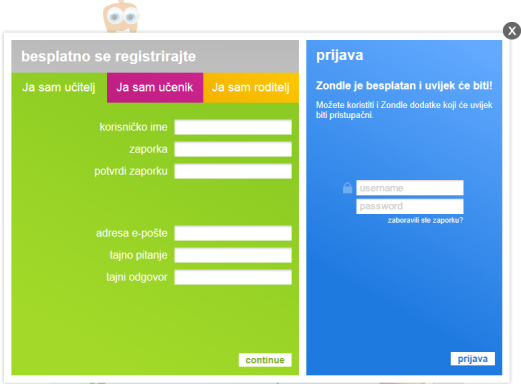 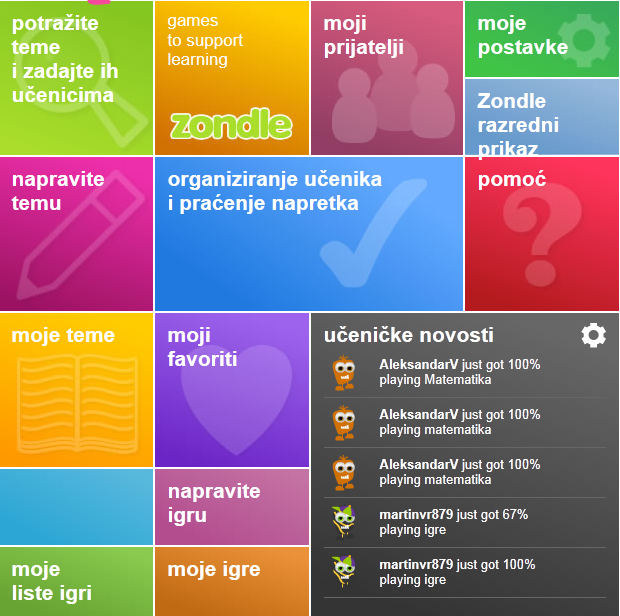 Korištenje skupova pitanja
Prilikom početnog korištenja najjednostavnije je pogledati koje su dostupne teme i pitanja pa isprobati kombinacije pitanja i igri. 
Klikom na Potražite temu otvarate stranicu na kojoj pomoću ključnih riječi tražite skupove pitanja koji vas zanimaju.
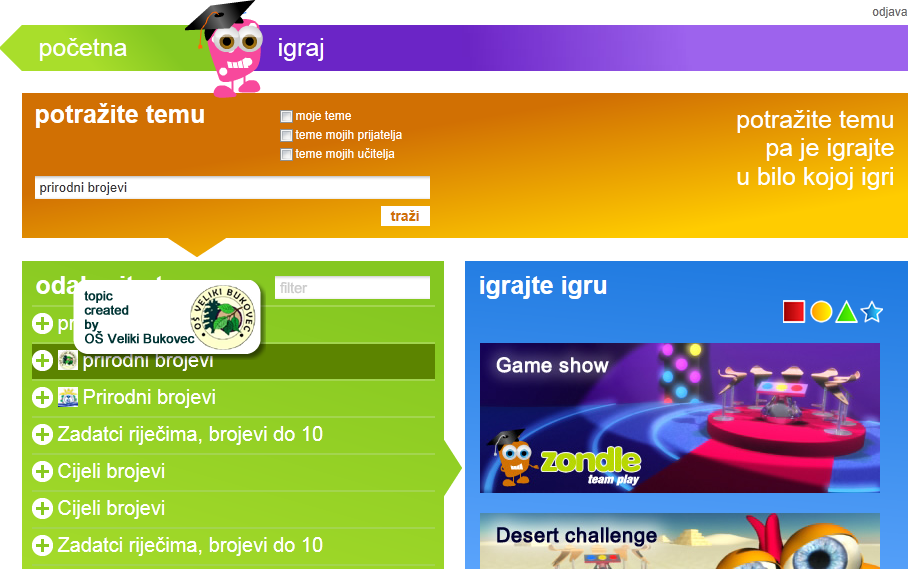 Igranje igre
Nakon odabira teme i pripadnog skupa pitanja odaberete interaktivnu igru u kojoj ćete  odgovarati na njih. 
Svaki skup pitanja možete odigrati u pedesetak igara pa je na vama odabir najbolje kombinacije.
Feed the Fish
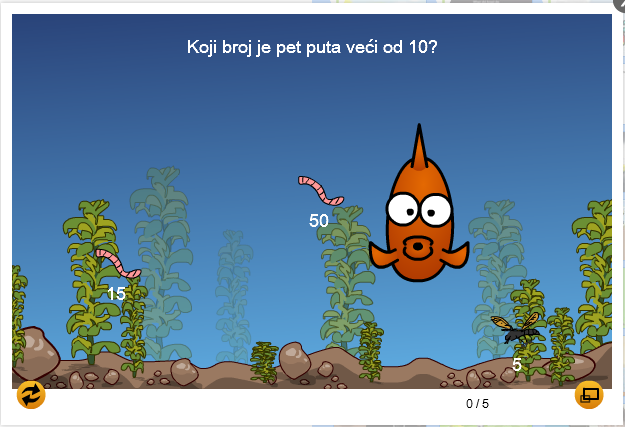 Cycling
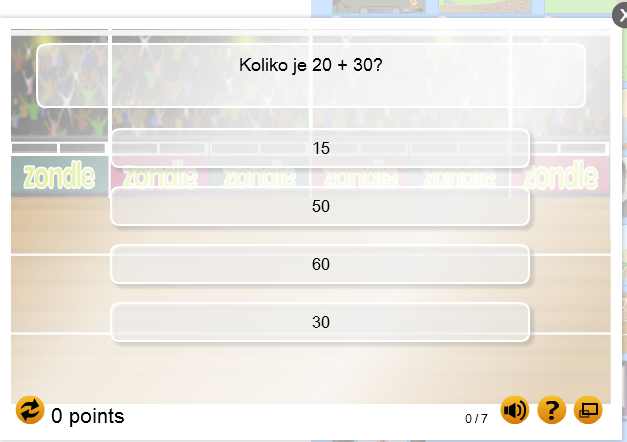 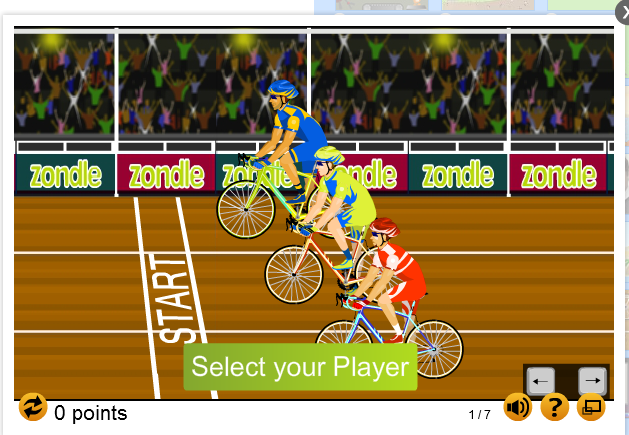 Stvaranje teme i pitanja
Klikom na Napravite temu započinjete izradu svojeg skupa pitanja o temi koju želite.
Prilikom stvaranja teme najbolje je odabrati karakterističan i što konkretniji naslov - primjerice "Zbrajanje decimalnih brojeva s jednakim brojem decimala".
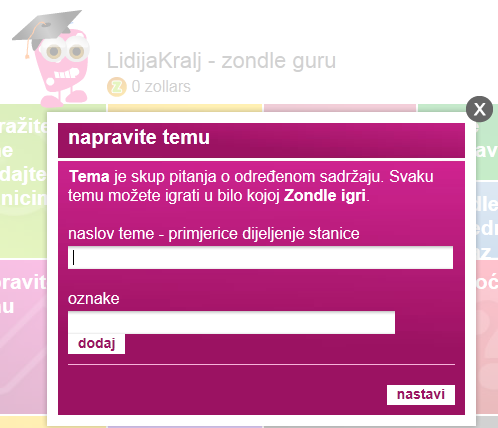 Oblici pitanja
Prilikom izrade pitanja dostupno vam je dvadesetak oblika pitanja koja uključuju uobičajena 
pitanja s ponuđenim odgovorima, 
kratke odgovore, 
da/ne pitalice, 
ali i zvučna pitanja, prepoznavanje riječi  
te označavanje na dijagramima.
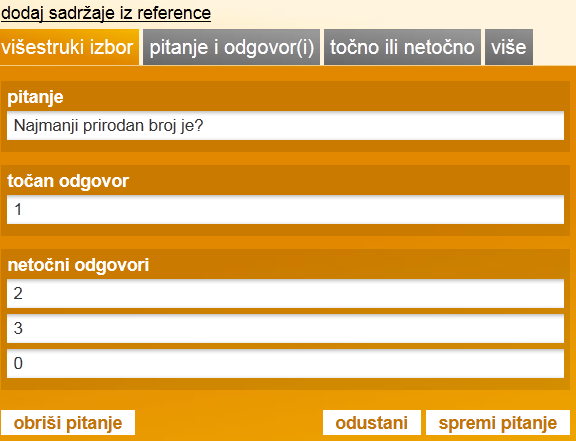 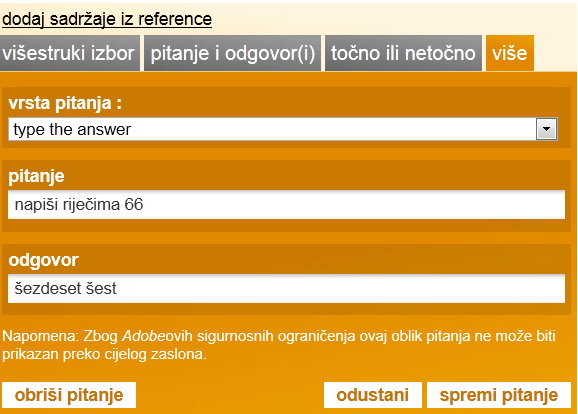 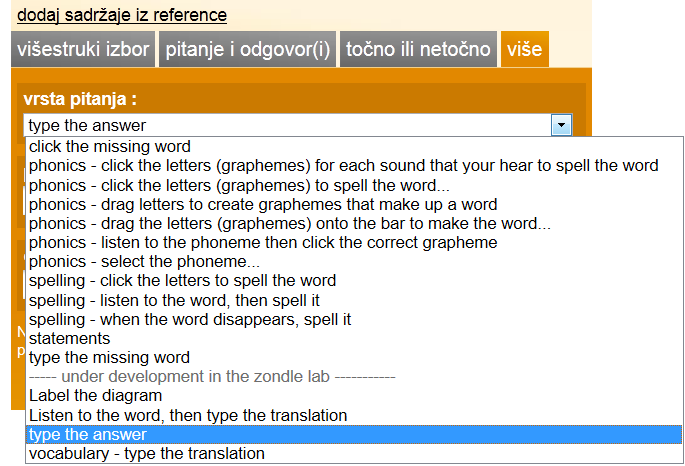 Društvena mreža
Zondle vam omogućava uključivanje cijele škole, povezivanje u grupe, razrede dijeljenje tema te praćenje rezultata. 
Na taj način možete jednostavnije zadavati teme za pojedine razrede, povezati se s kolegama, 
razmjenjivati sadržaje te naravno dobiti pomoć ili predložiti poboljšanja programa.
Praćenje rada
Za svakog učenika možete pratiti koje teme je rješavao, koliko puta te kakav je napredak pritom ostvario.
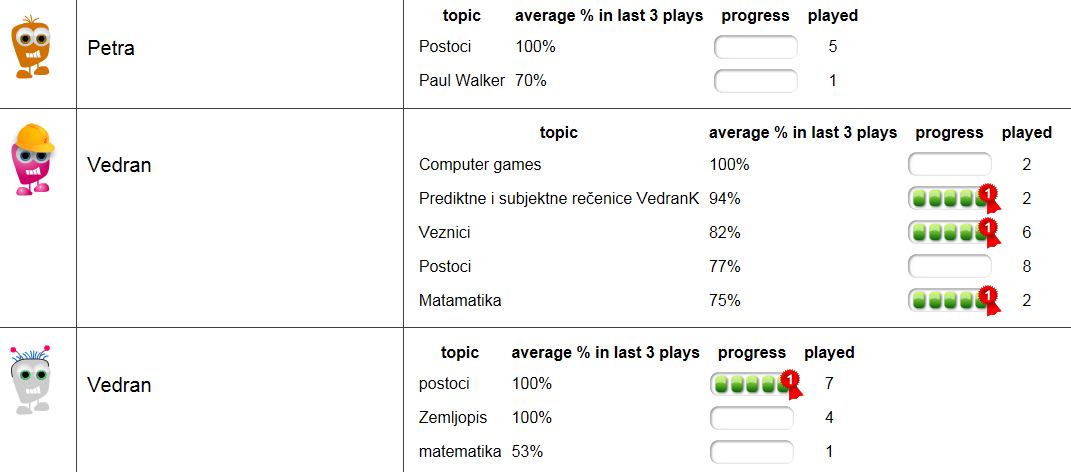 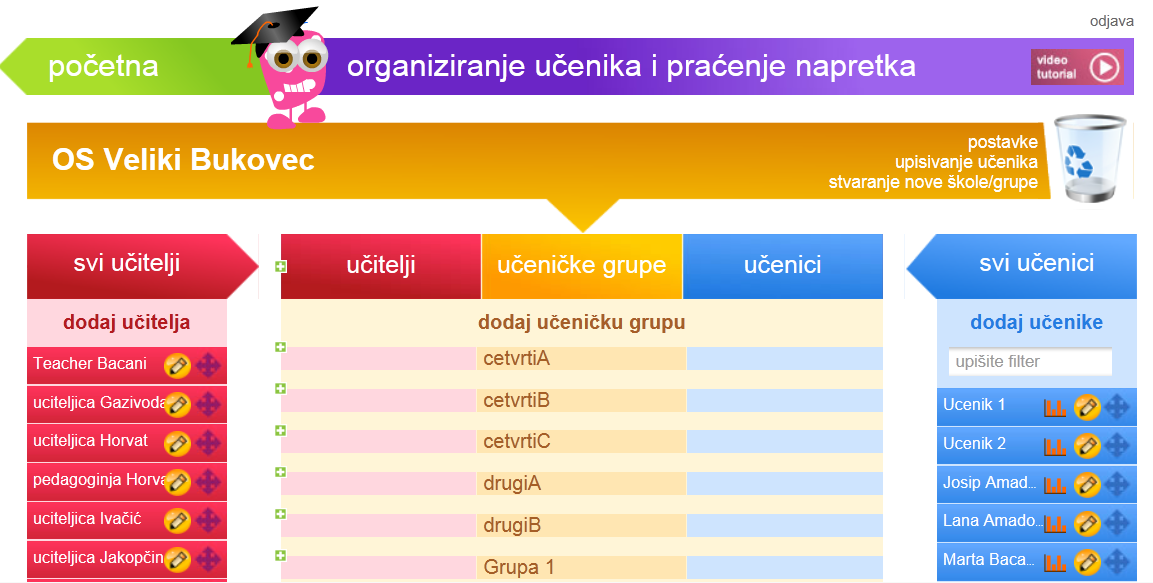 Dodatne informacije
Zondle http://www.zondle.com 
Zondle blog http://blog.zondle.com/ 
Zondleov kanal na YouTubeu http://www.youtube.com/user/zondleDotCom 
Video priručnici za korištenje Zondlea http://www.zondle.com/publicPages/videos.aspx
Pogledajte
http://bit.ly/vijece